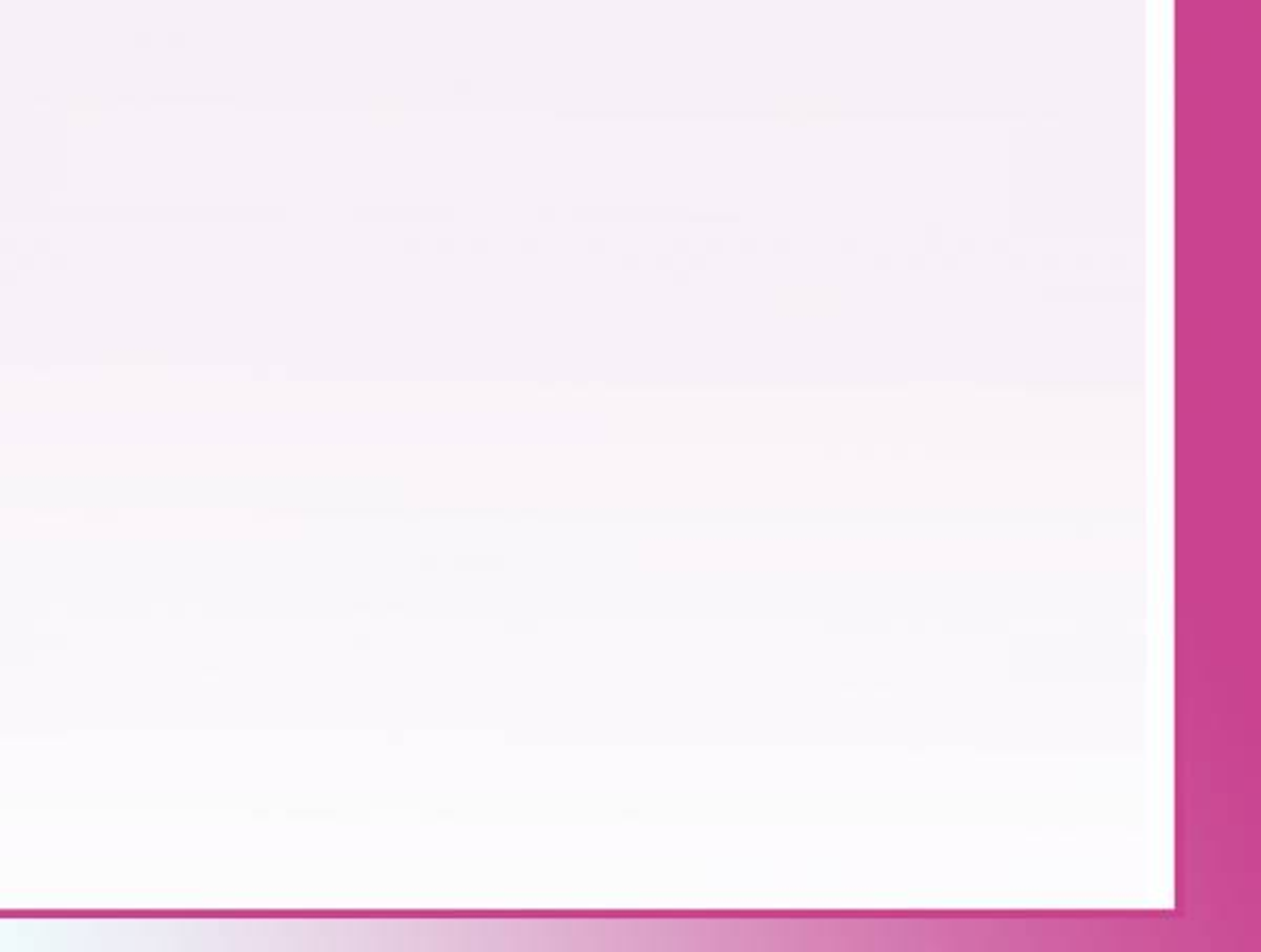 МАУДО «Детский сад №8»
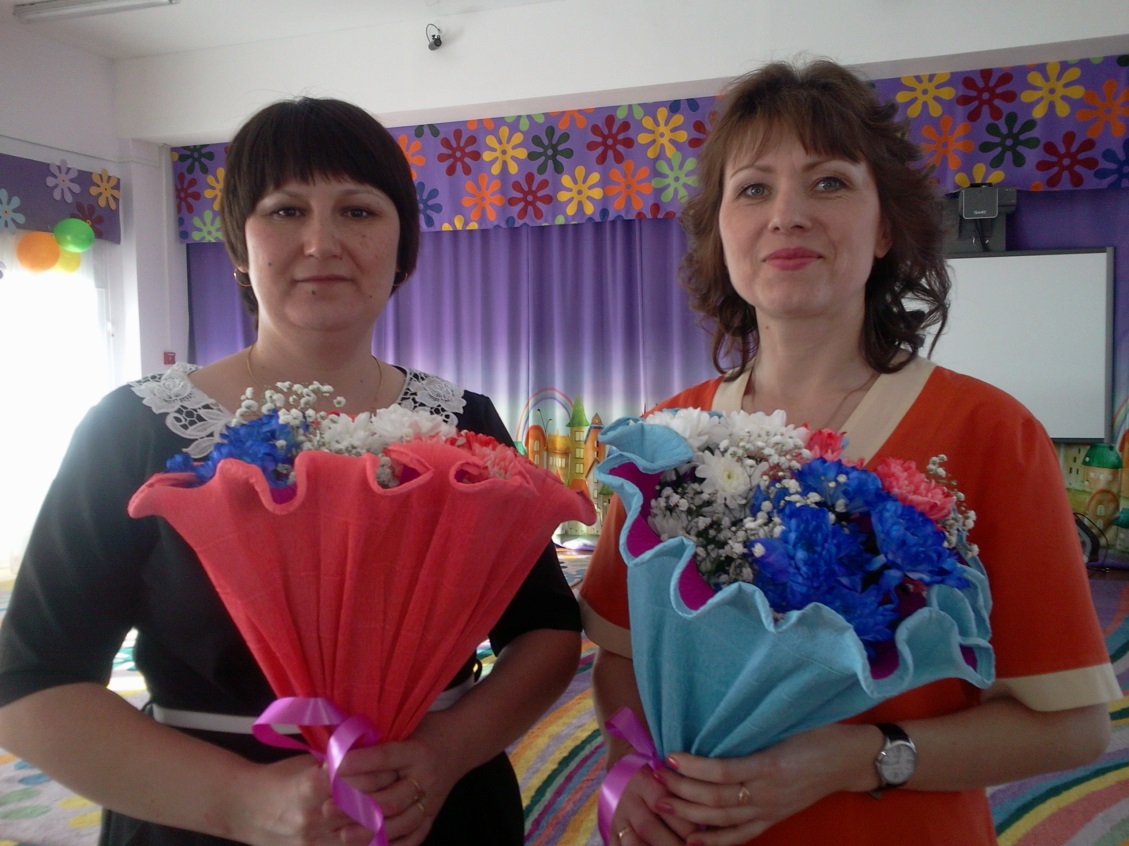 Шакирова 
Чачка Ильдусовна
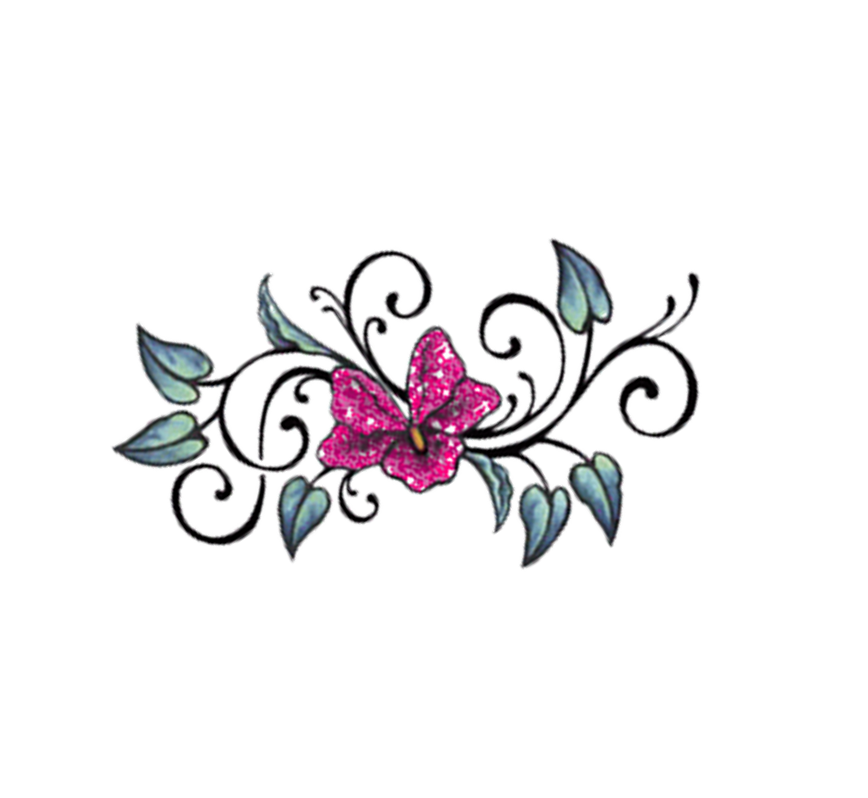 Исакова 
Надежда Владимировна
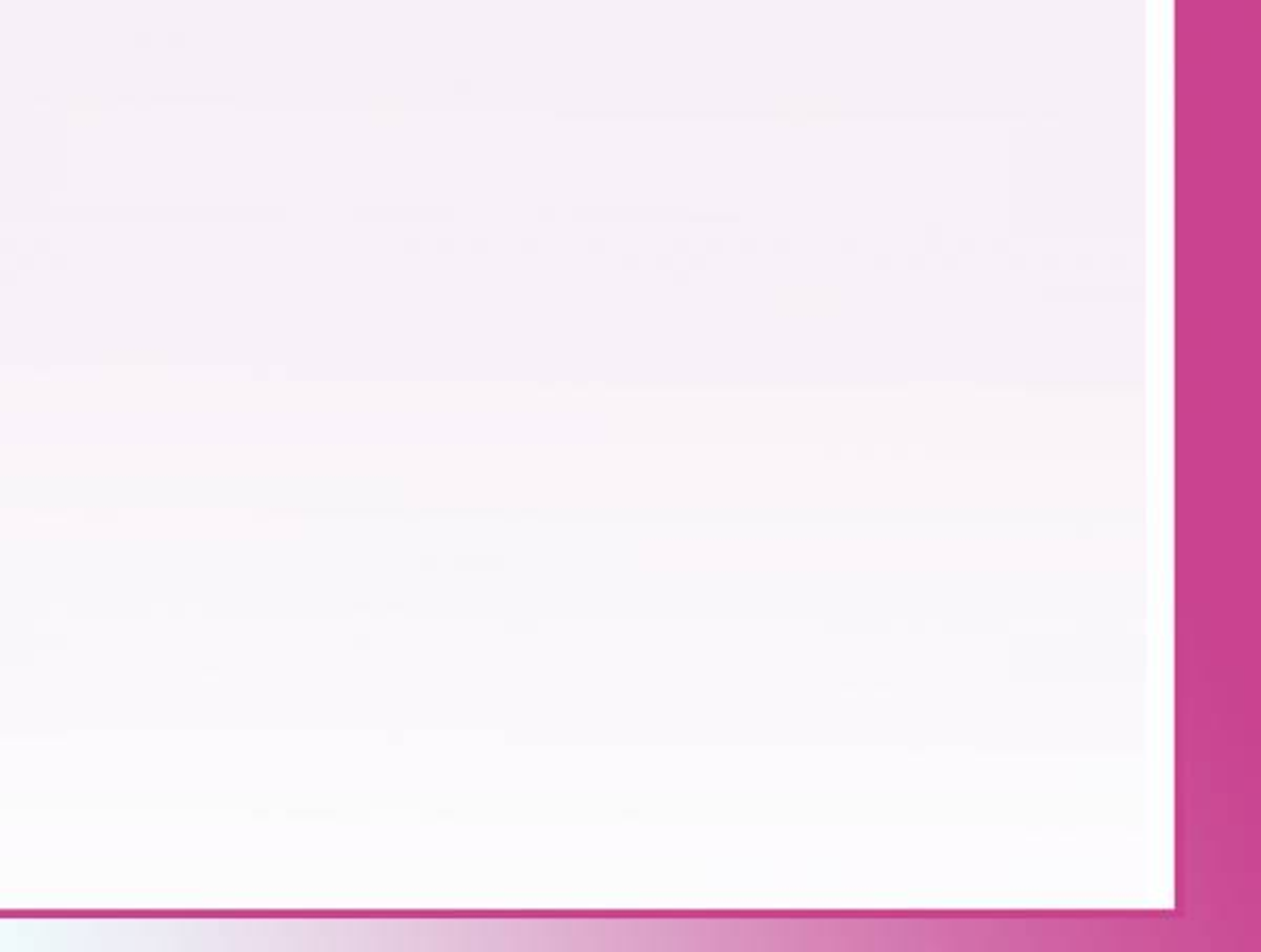 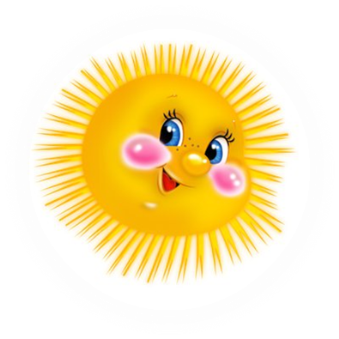 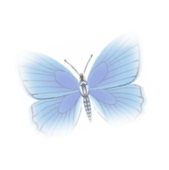 Математика - самый короткий путь к самостоятельному мышлению.                                        В.В. Каверин
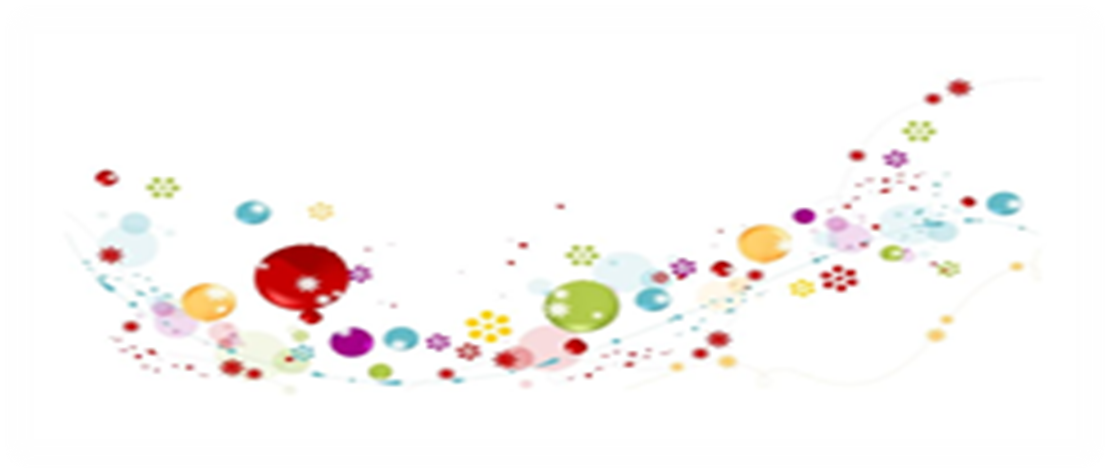 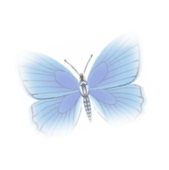 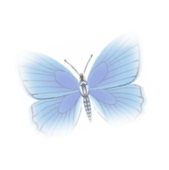 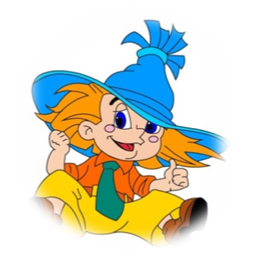 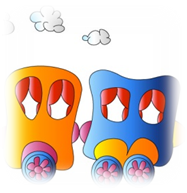 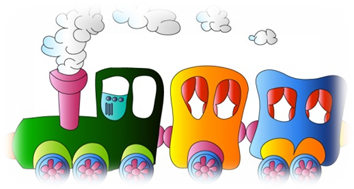 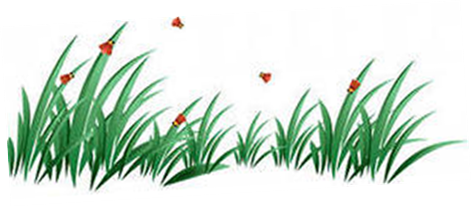 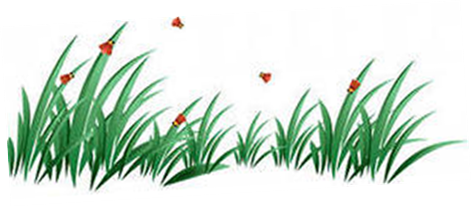 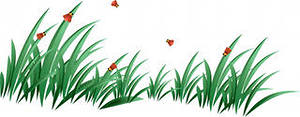 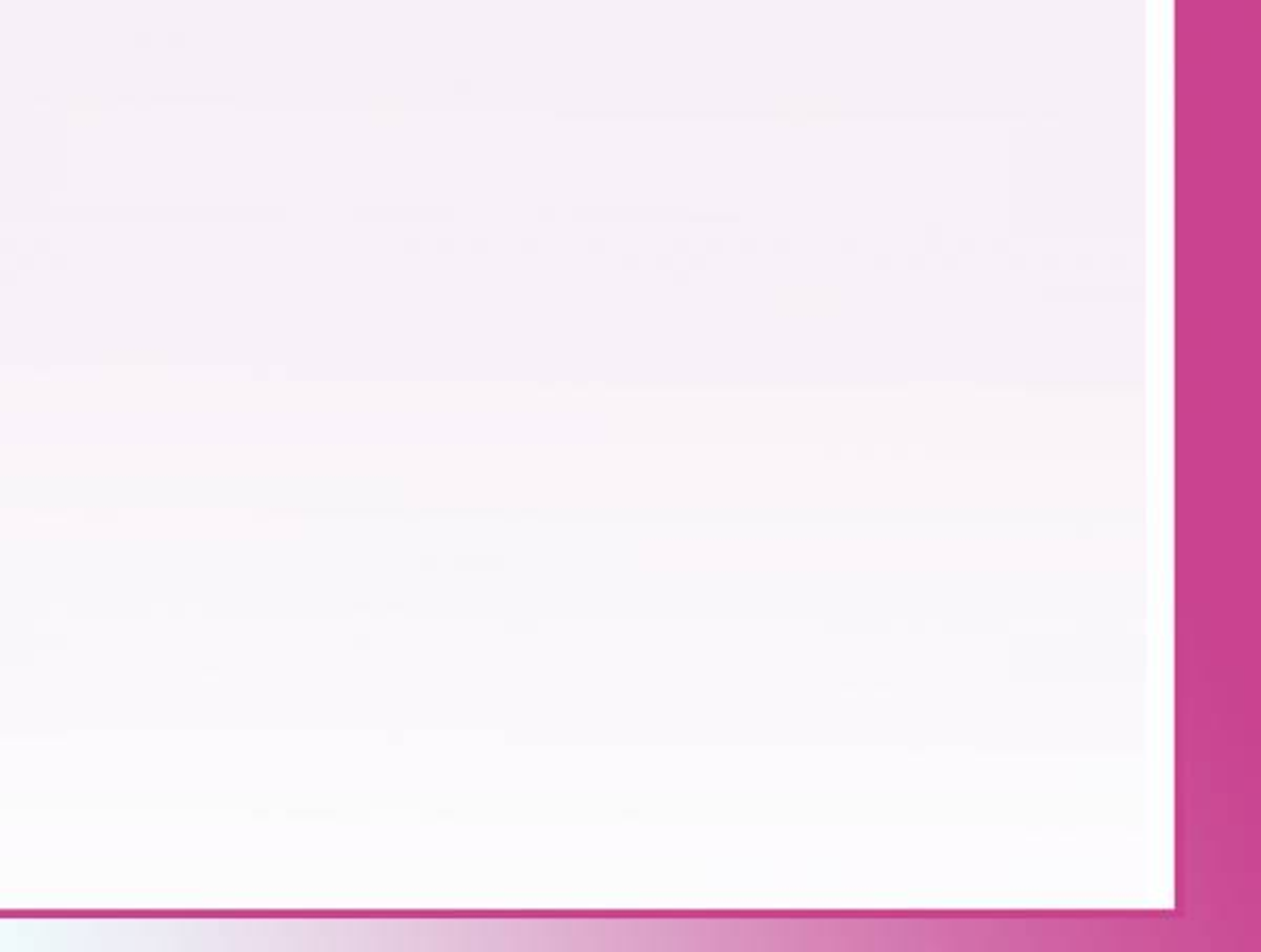 Математическая игра с кубиками Дьенеша
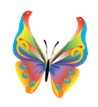 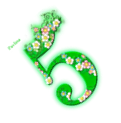 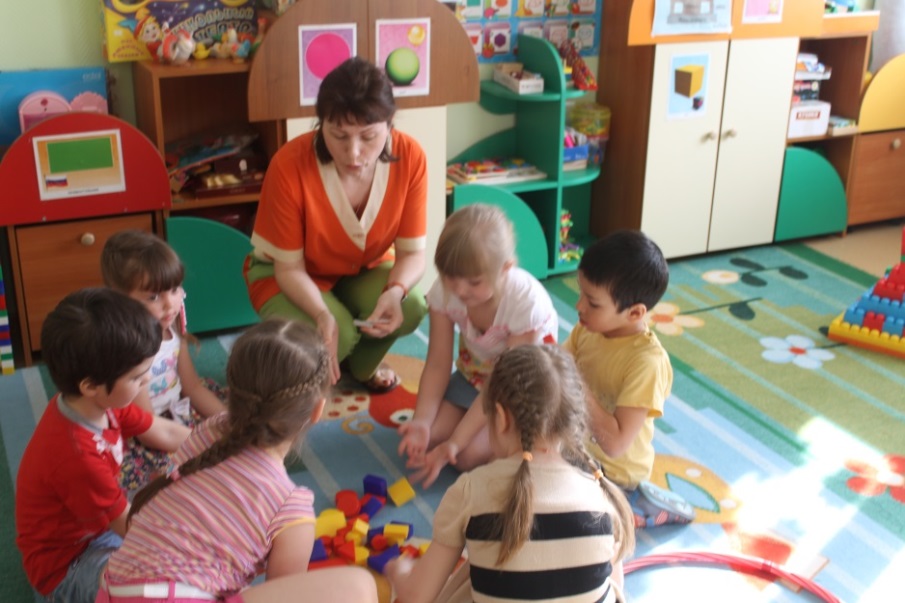 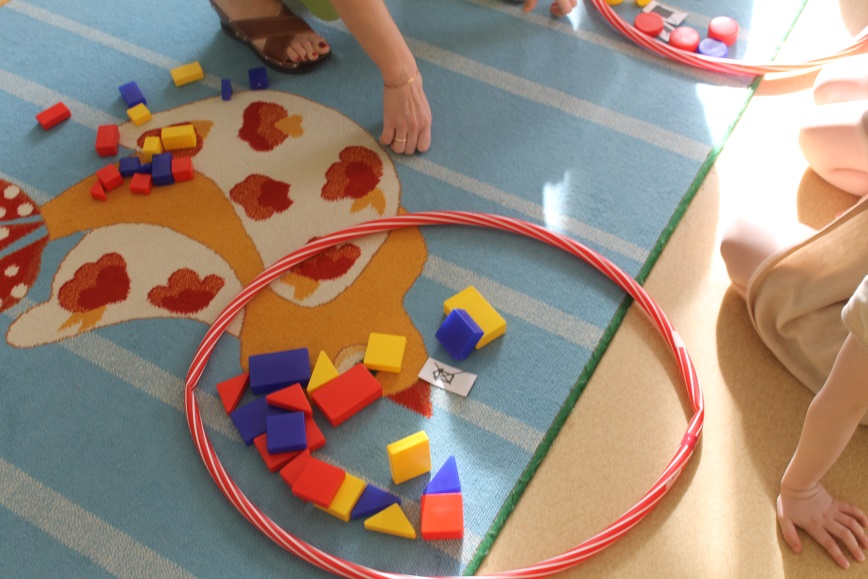 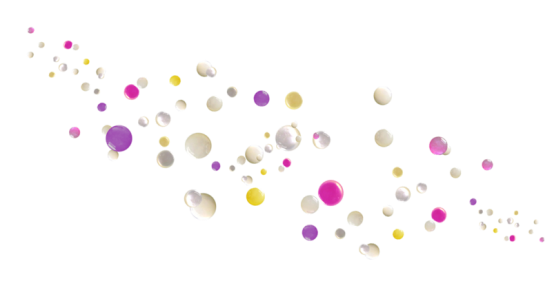 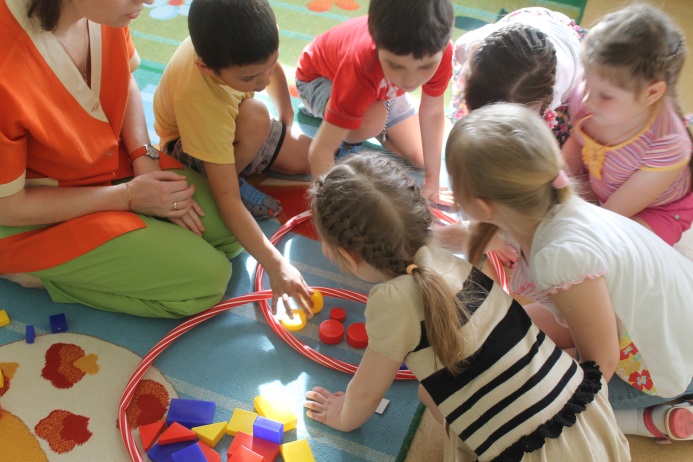 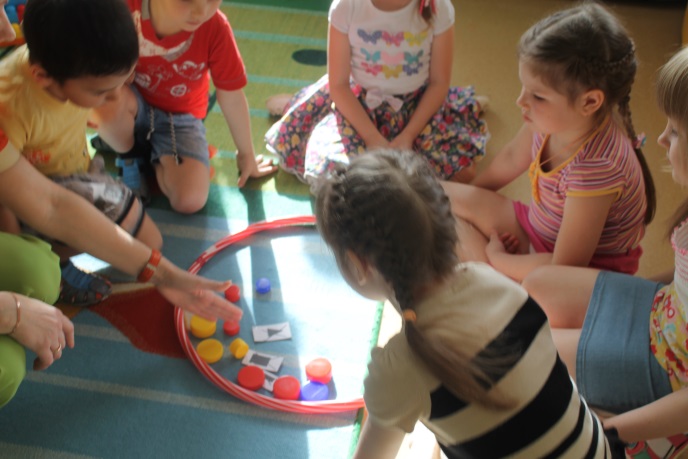 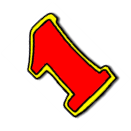 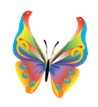 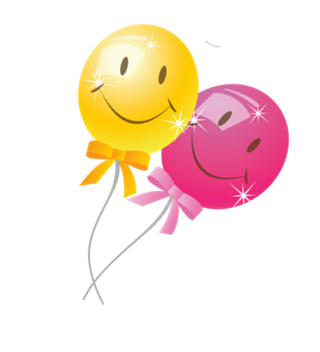 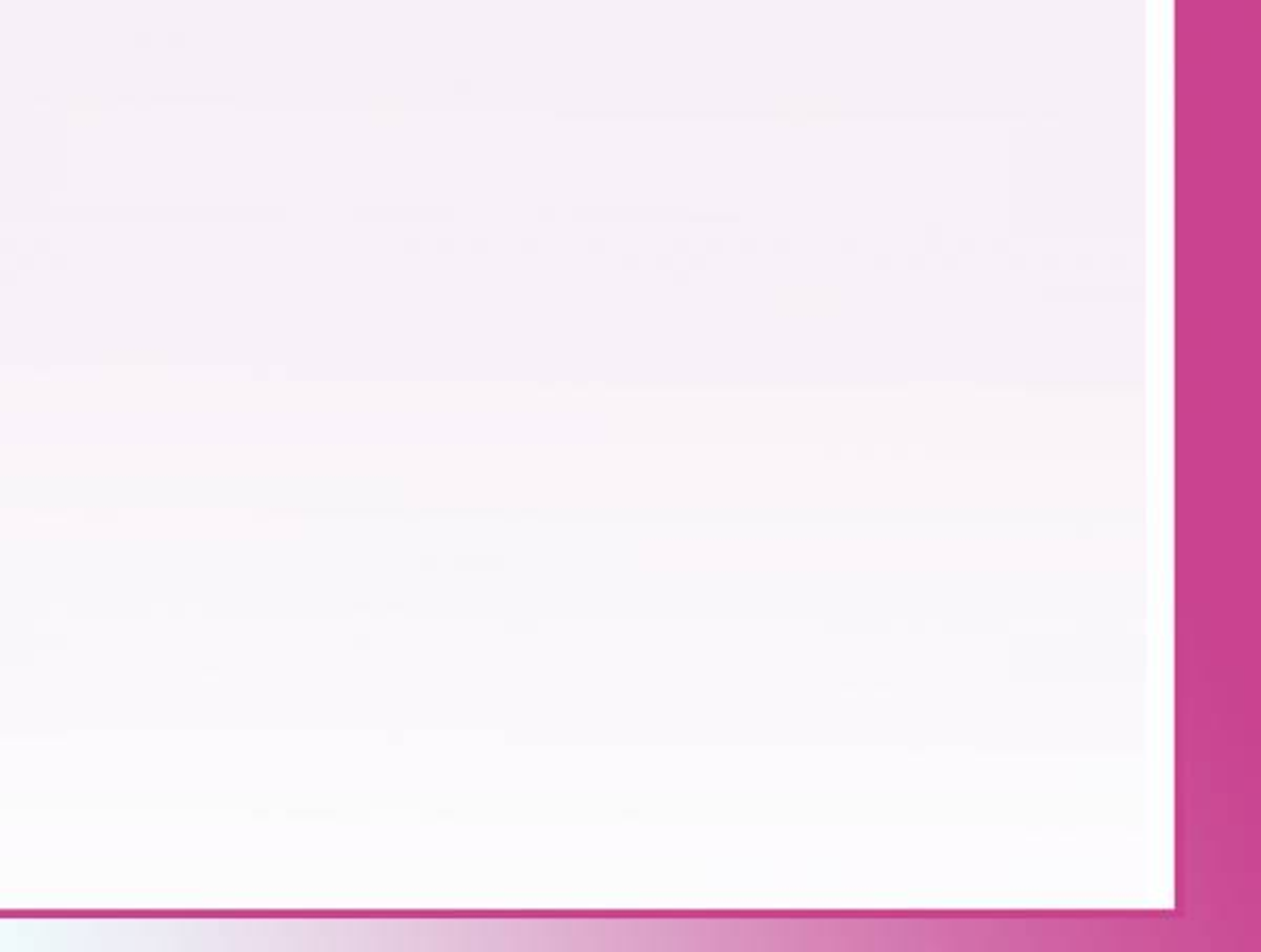 «Инопланетянин»Геометрический конструкторТанграм
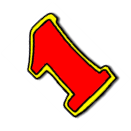 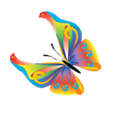 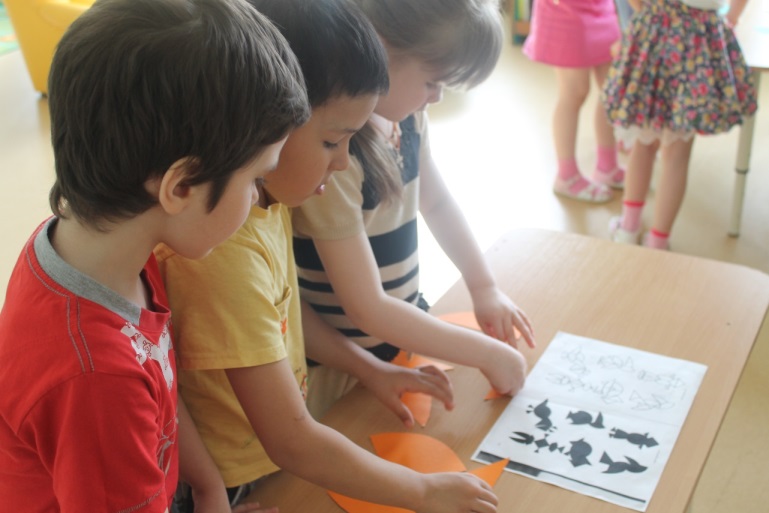 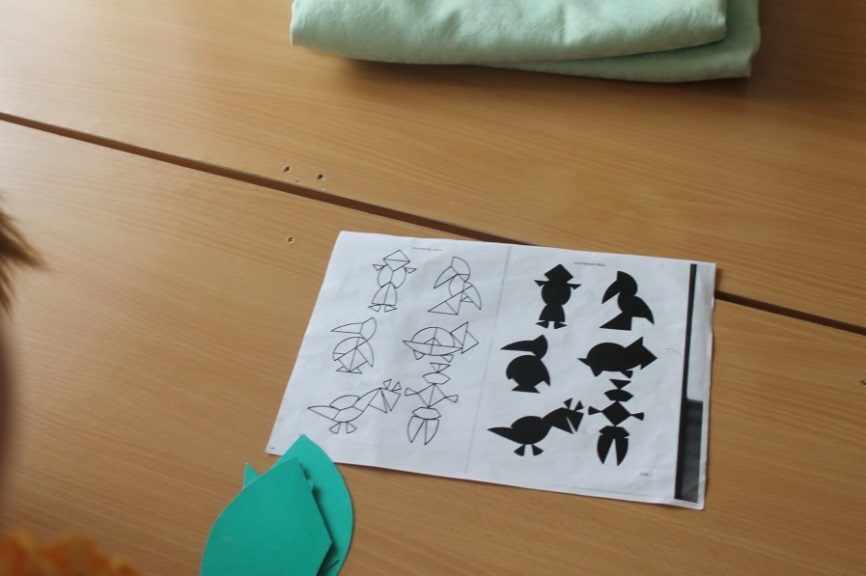 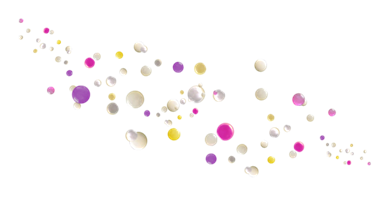 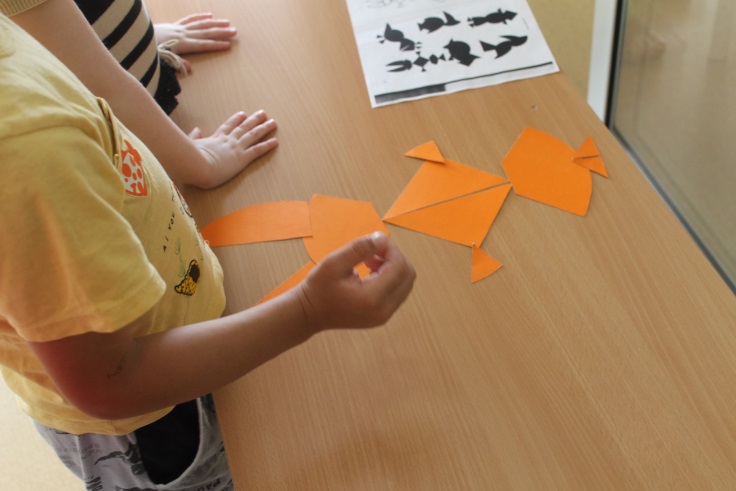 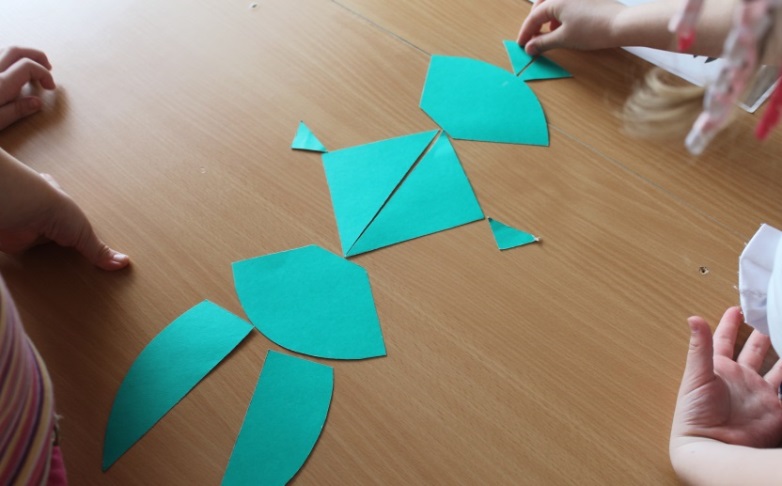 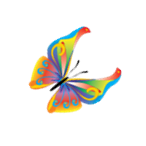 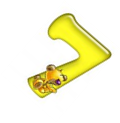 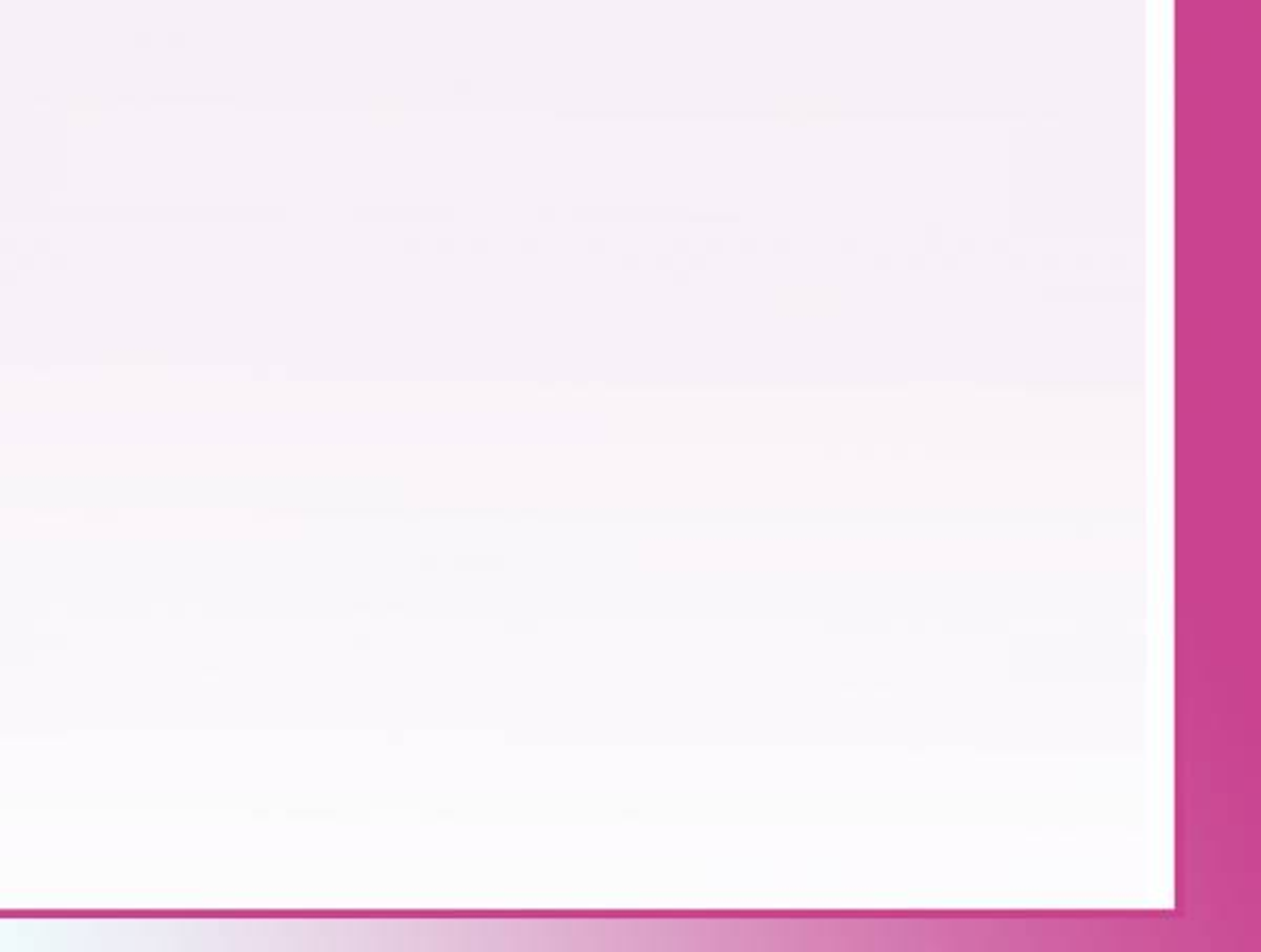 Упражнение соотнести цифровые комбинации с геометрическими комбинациями
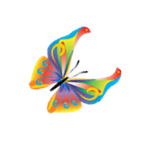 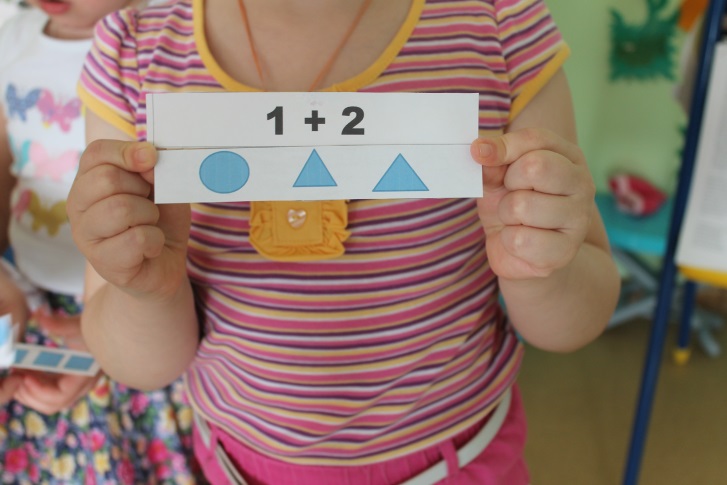 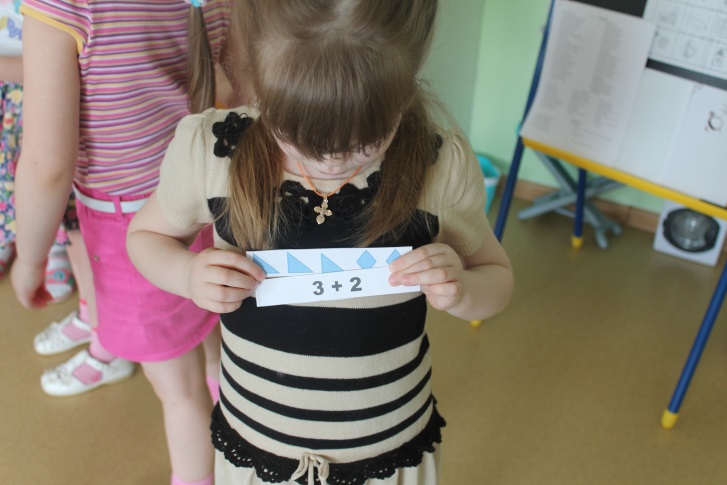 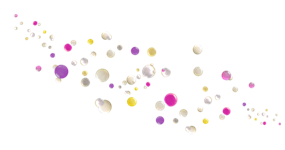 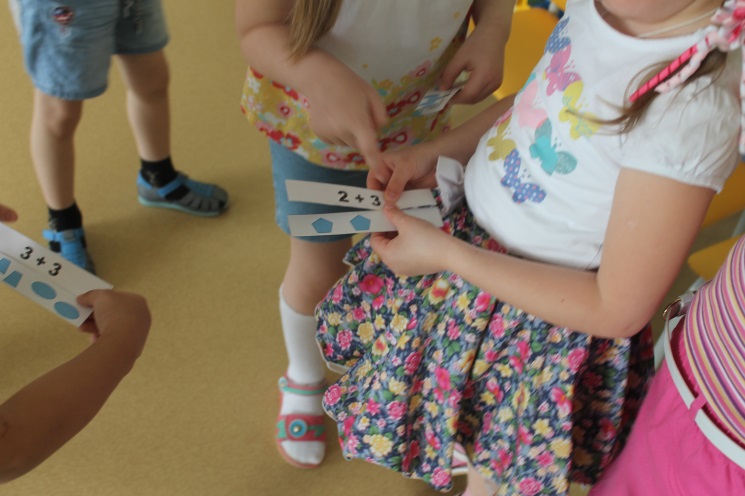 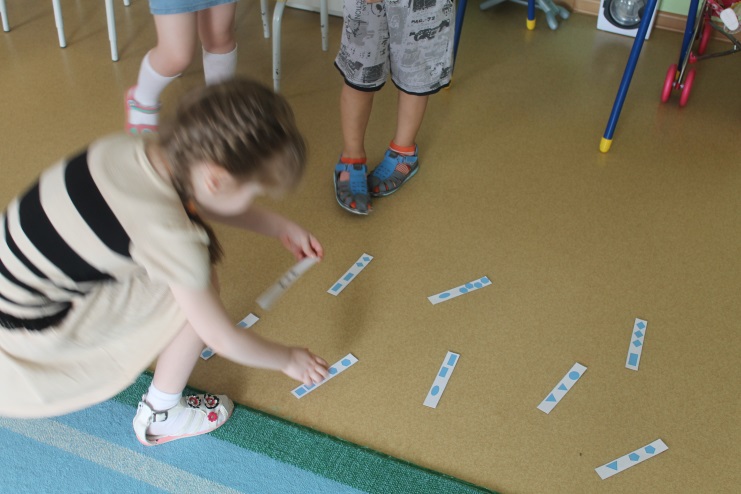 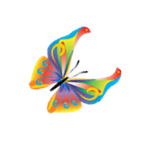 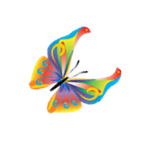 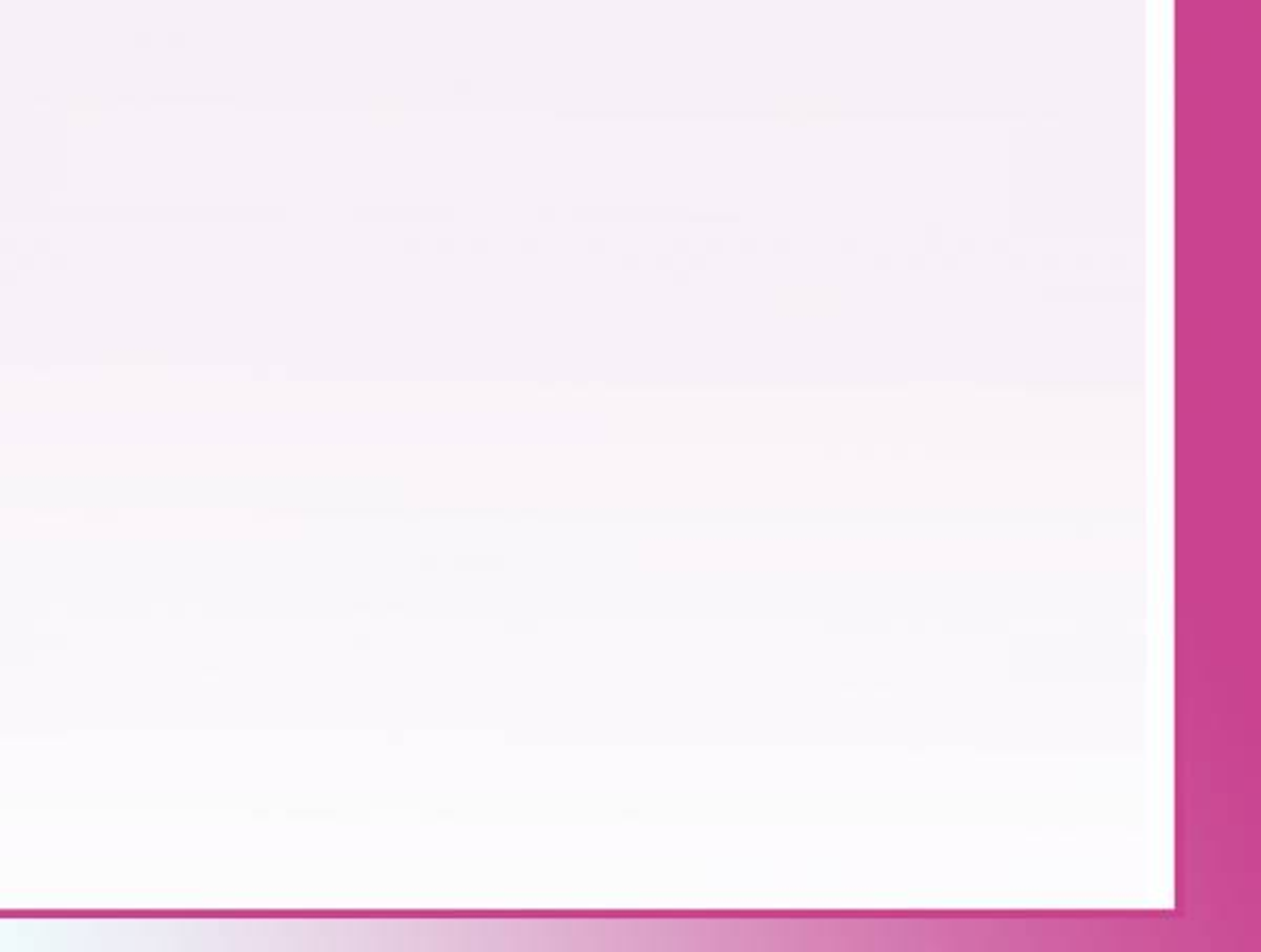 Использование элементов мнемотехники в НОД по ФЭМП
Формирование представлений 
о геометрической фигуре «ромб»
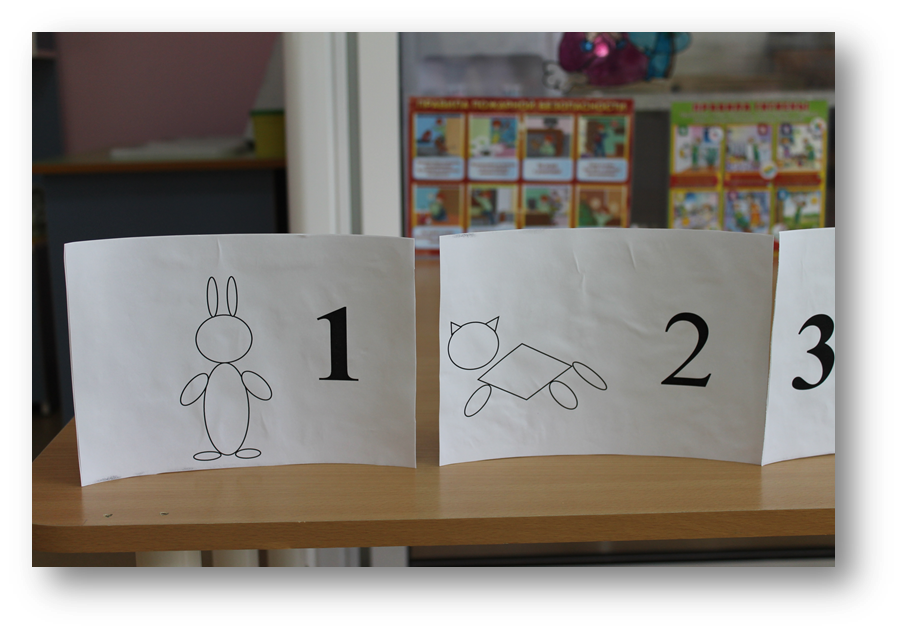 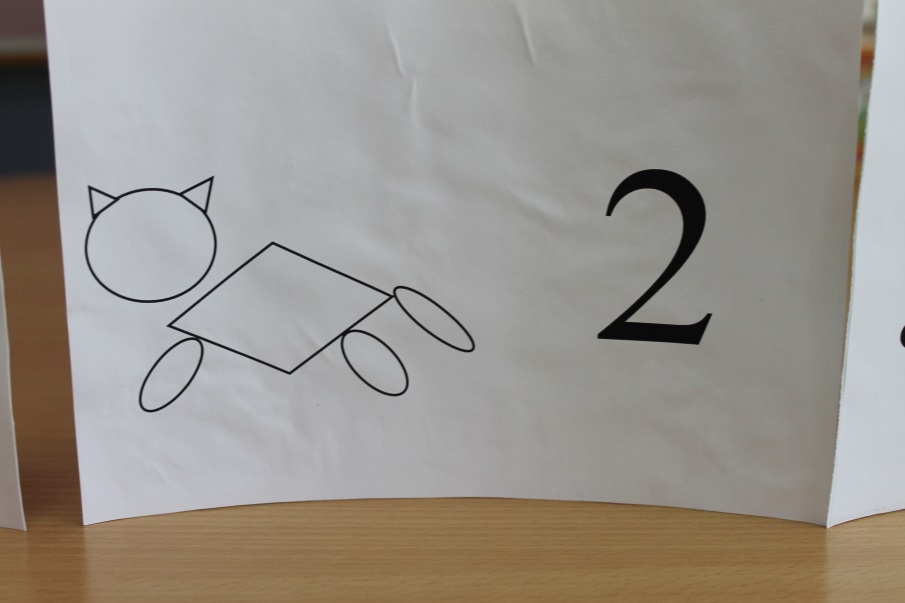 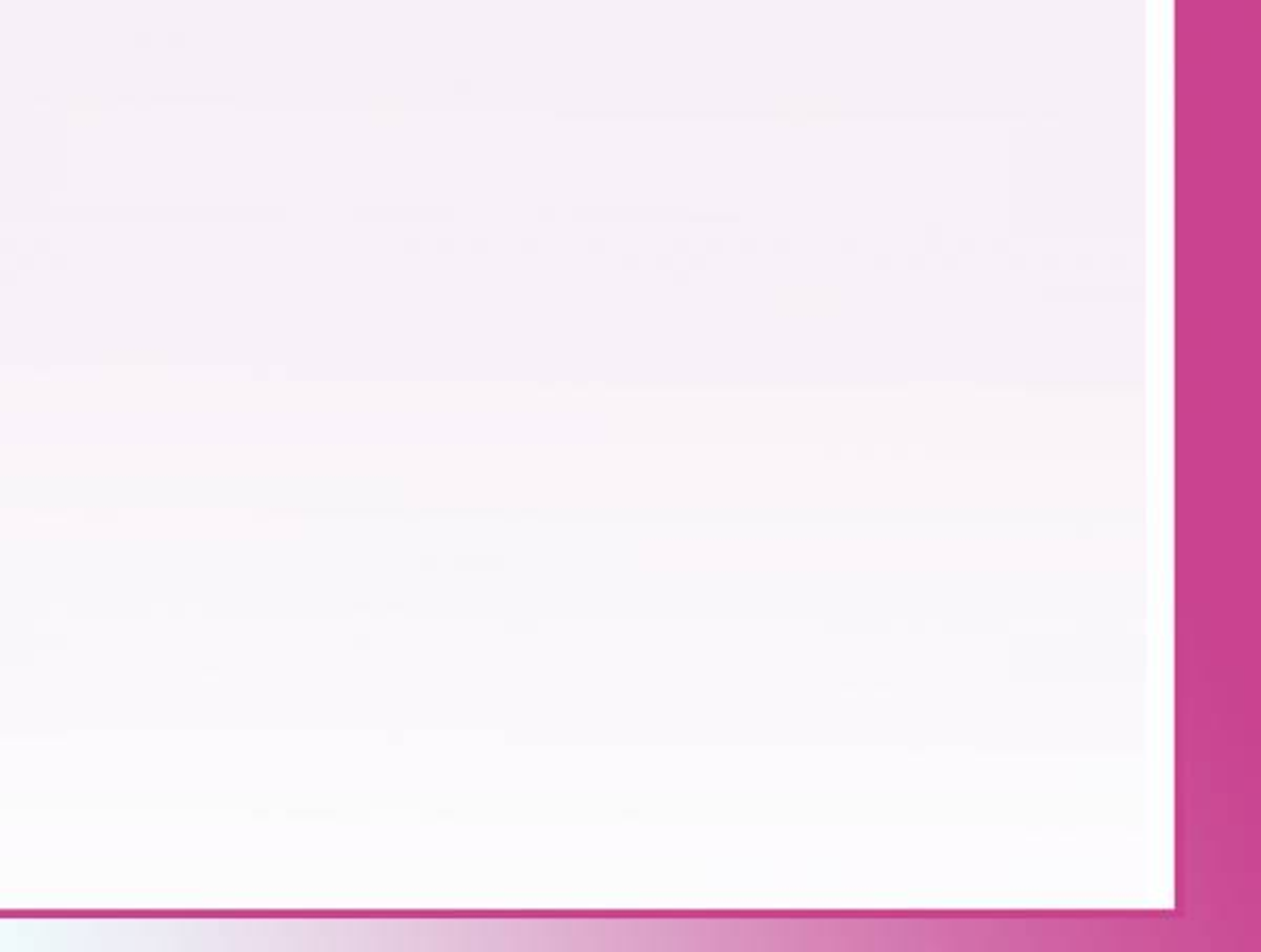 Ромб
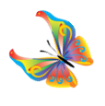 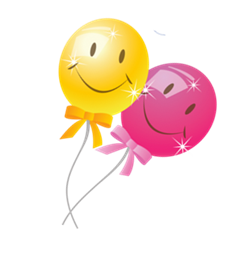 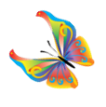 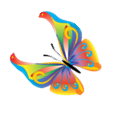 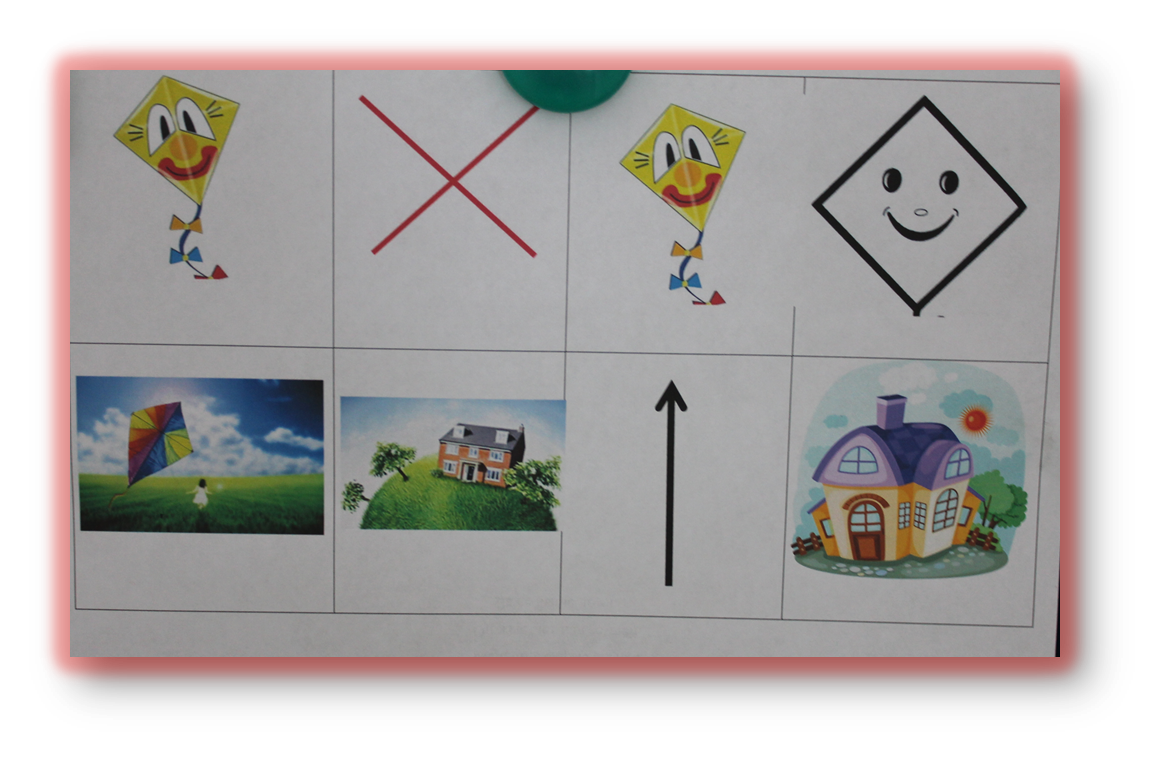 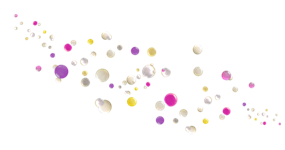 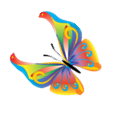 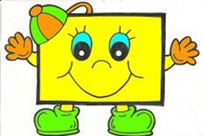 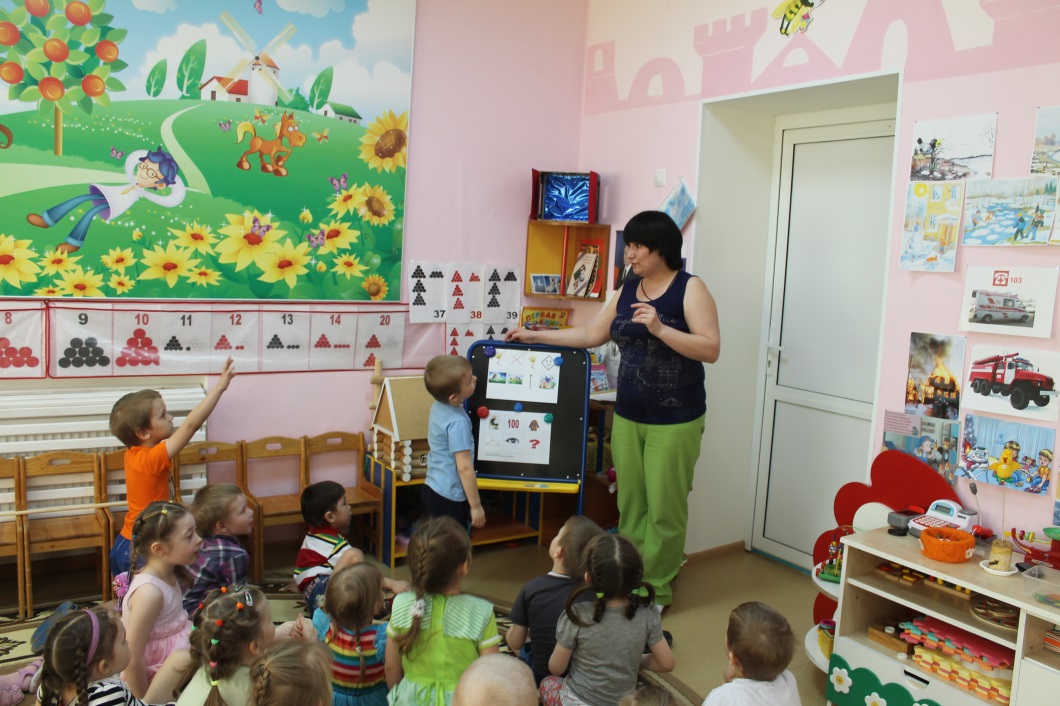 Змей воздушный не простой,
Змей похож на ромб.
Он взлетает над землёй,
Выше даже дома.
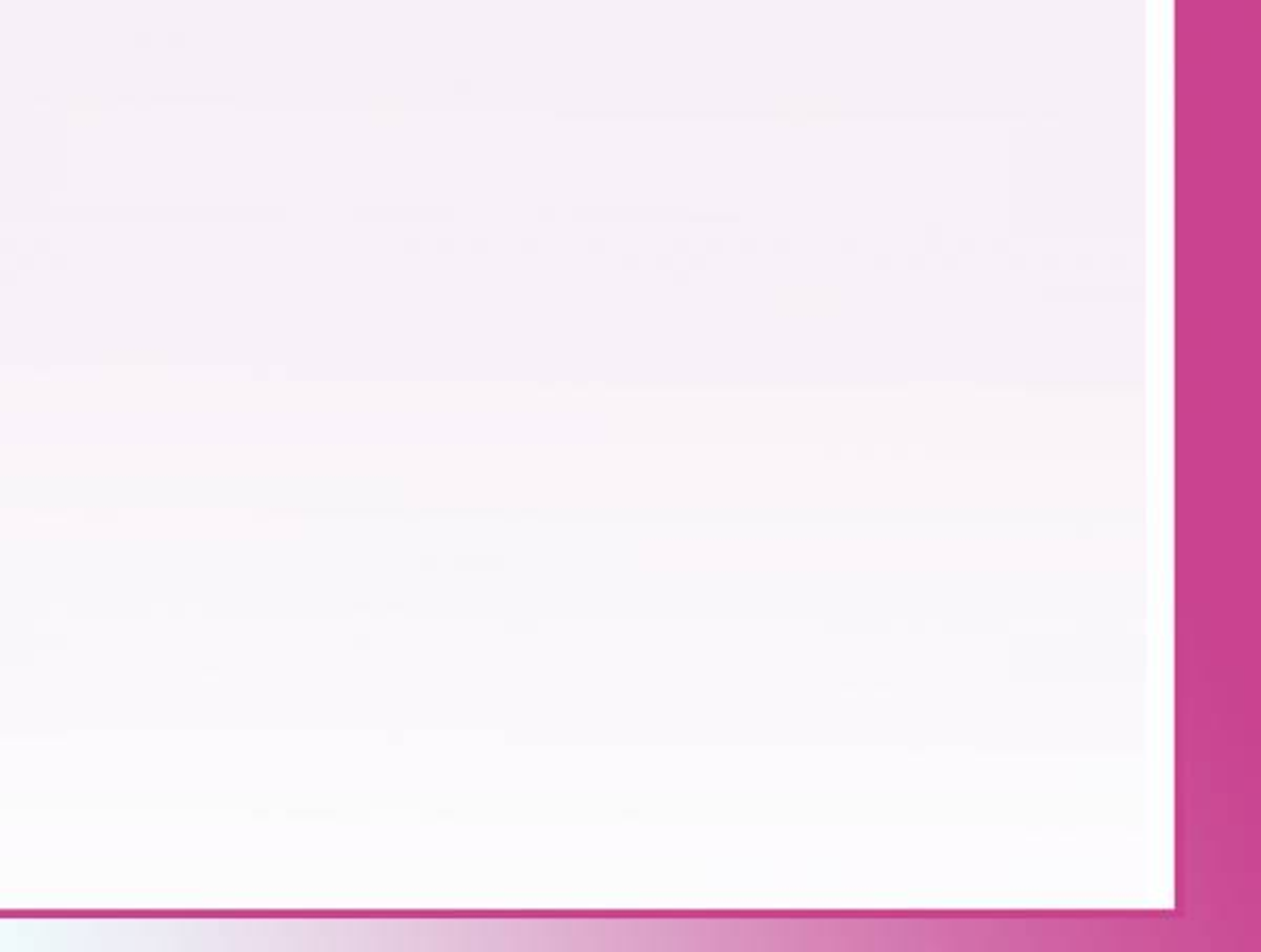 Конструирование по схеме
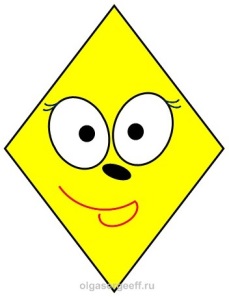 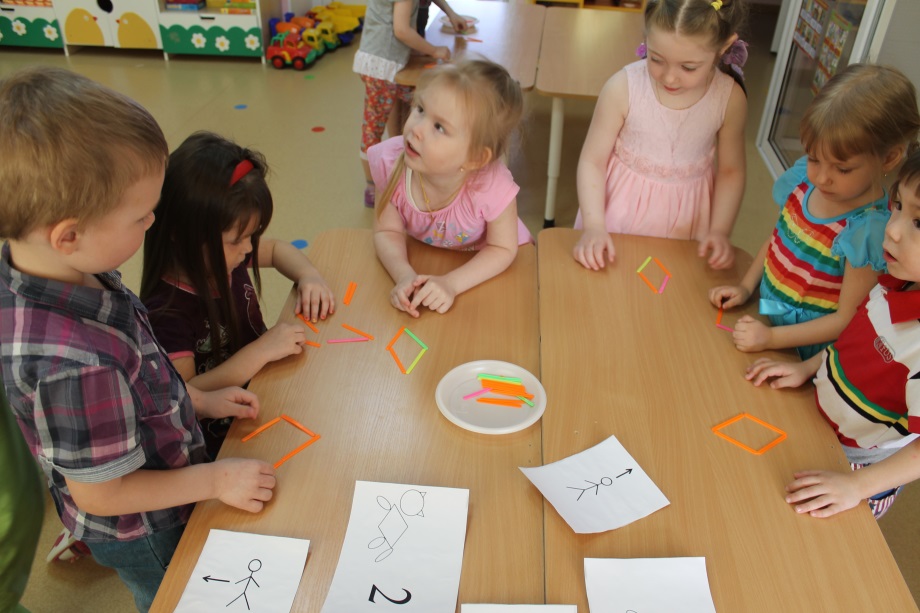 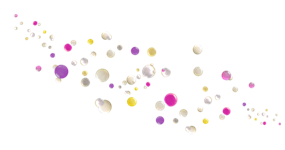 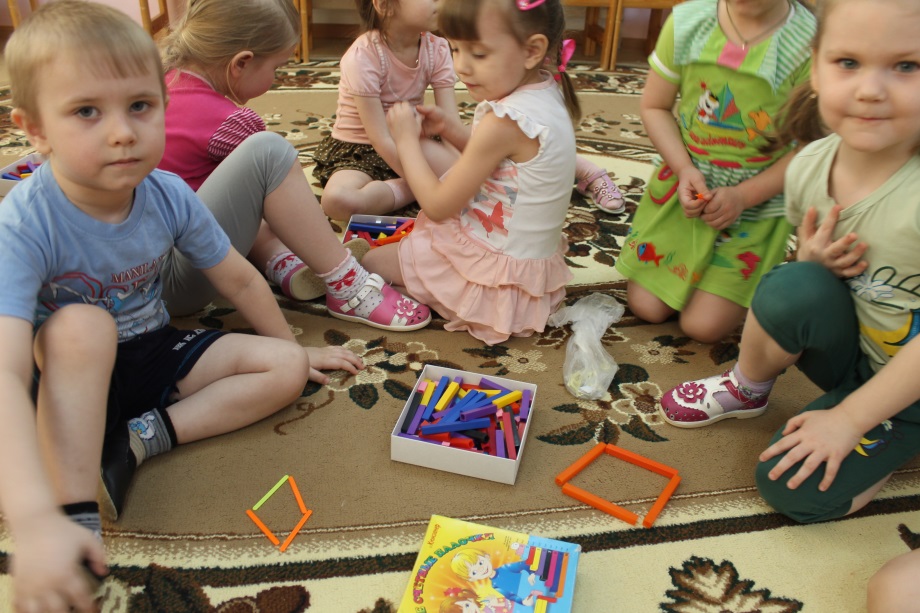 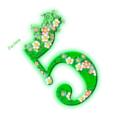 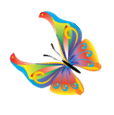 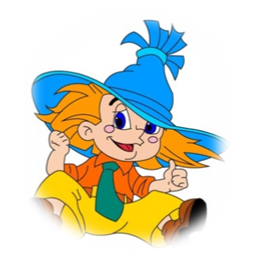 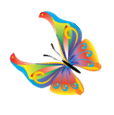 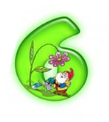 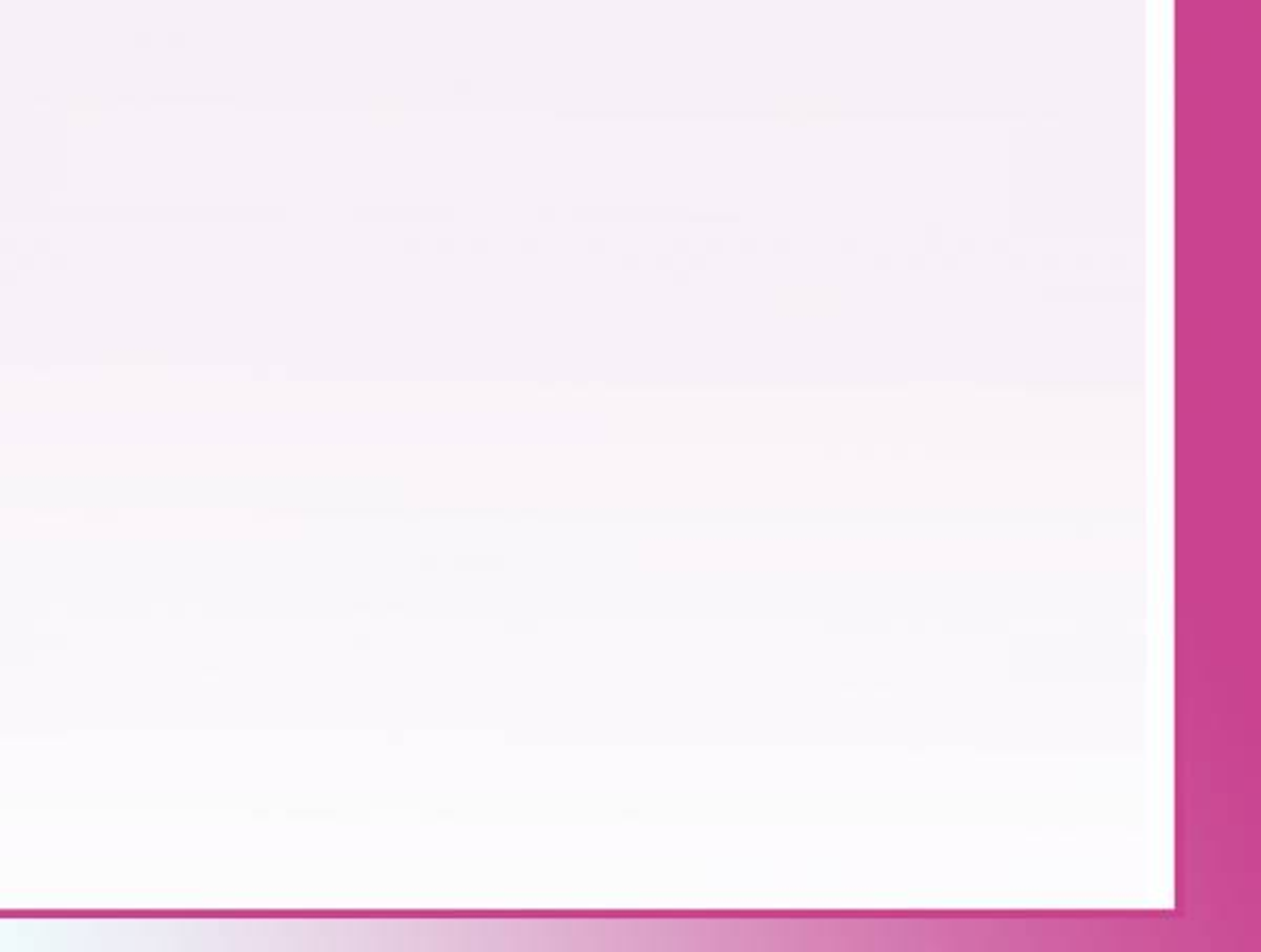 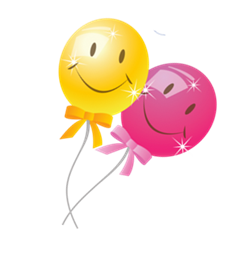 Загадки
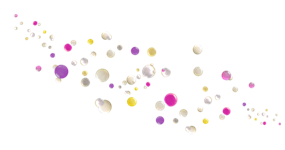 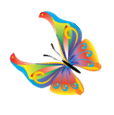 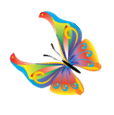 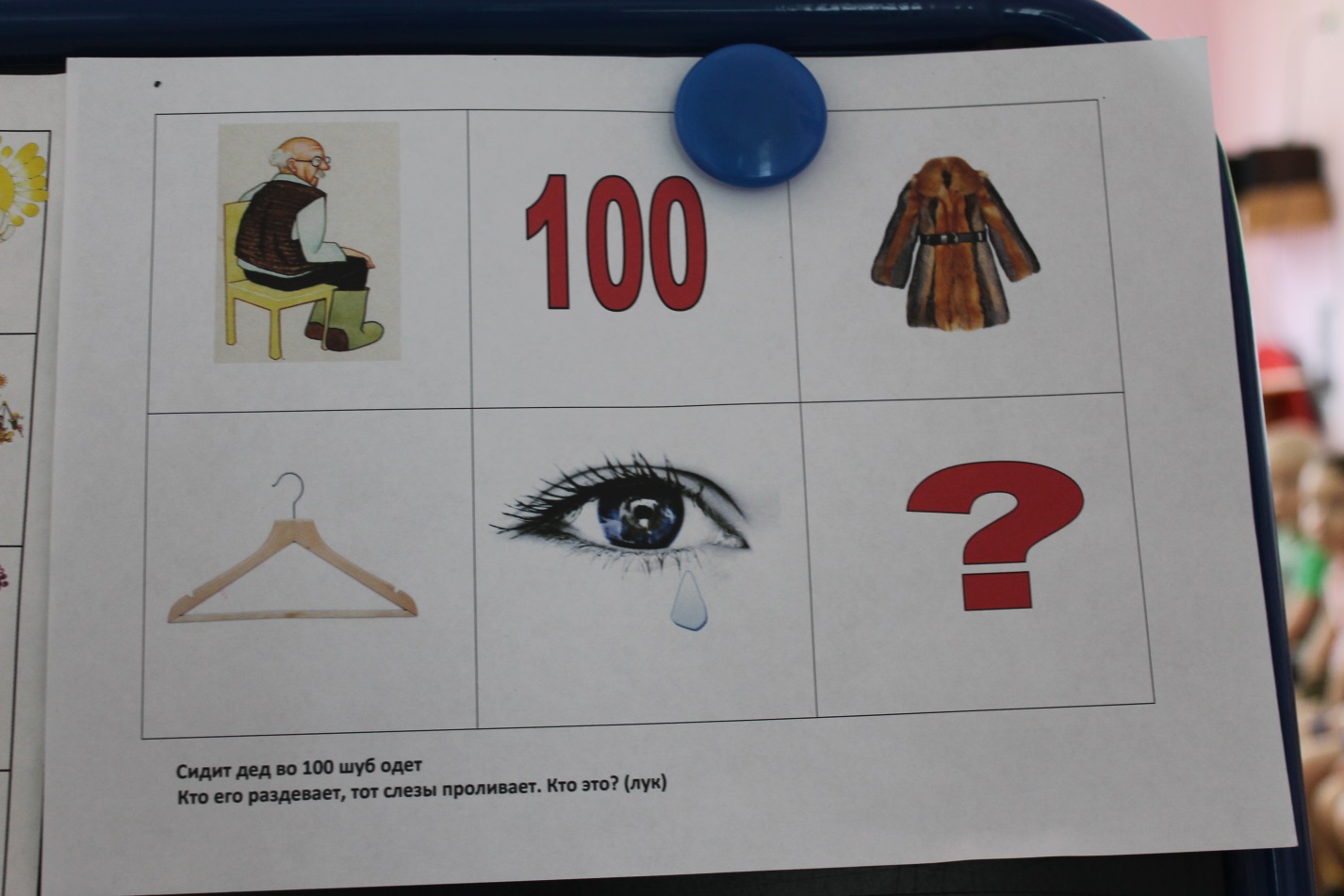 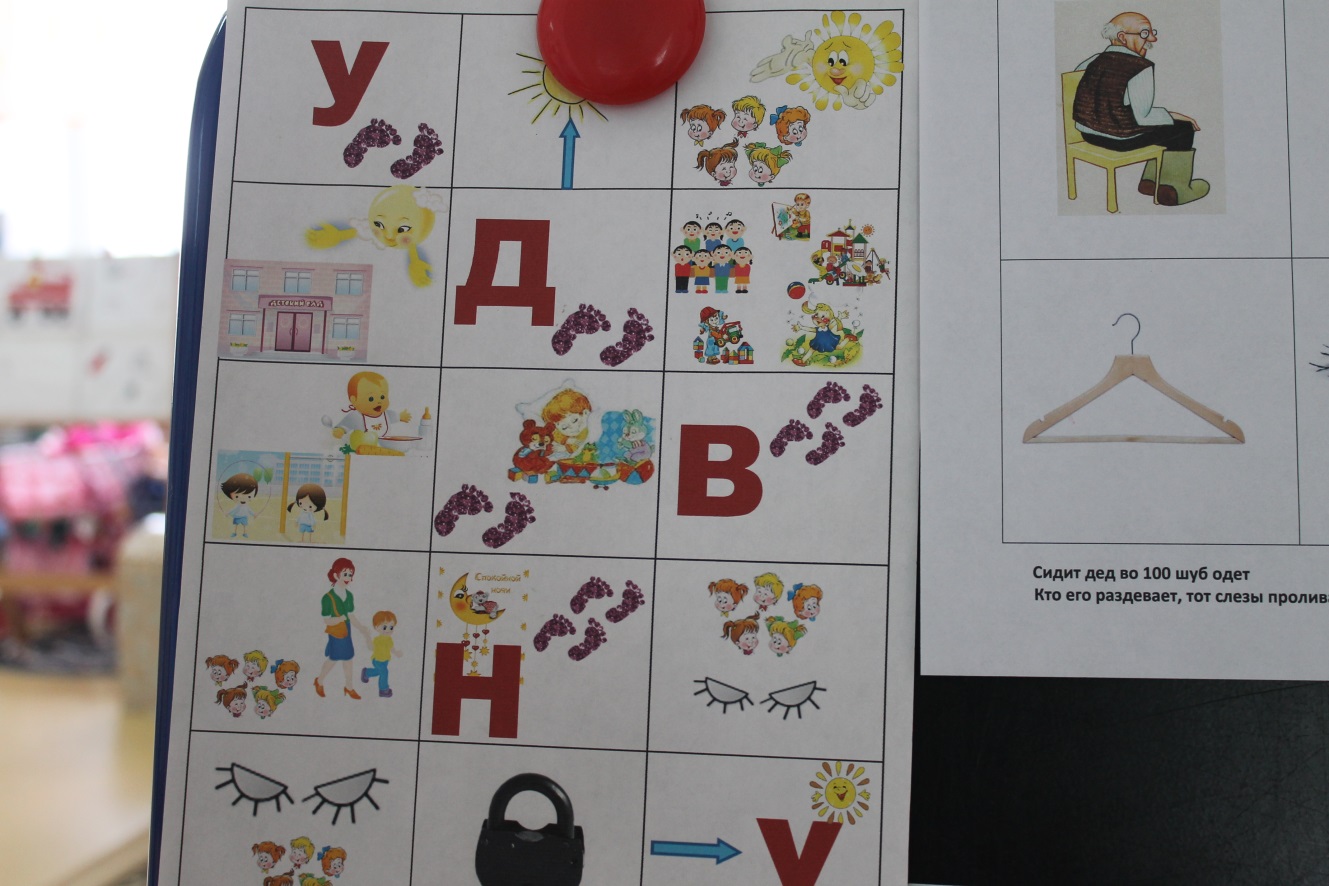 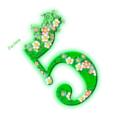 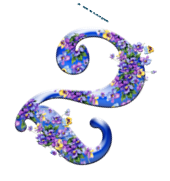 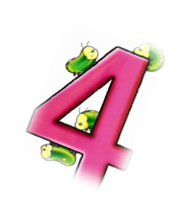 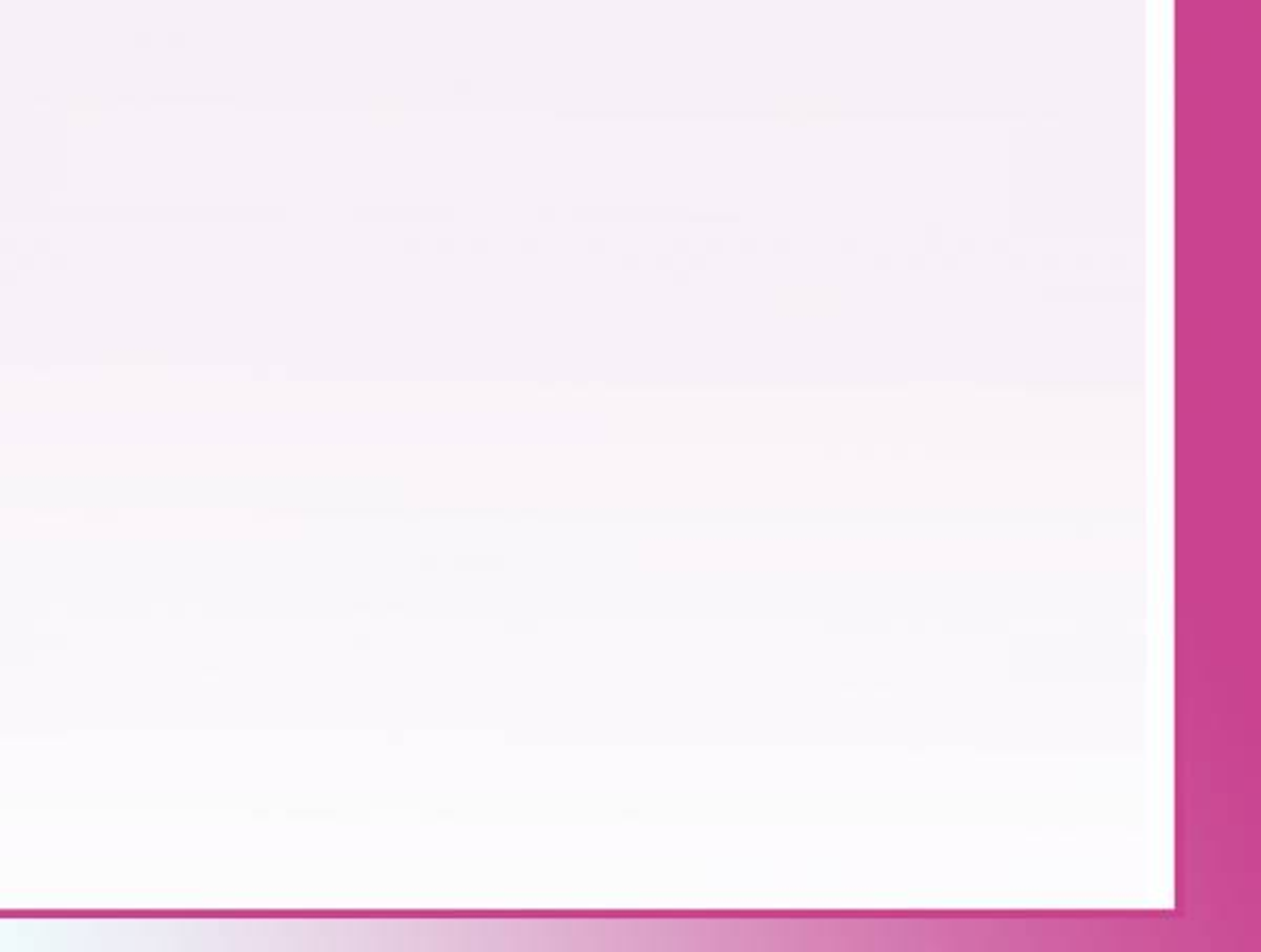 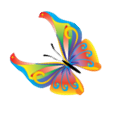 «Маленькие человечки»Пространственное направление
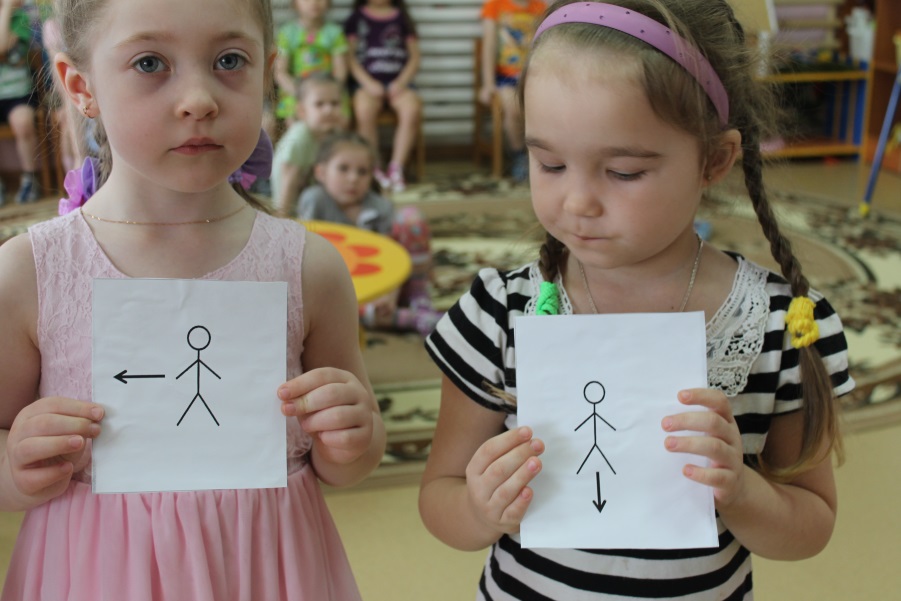 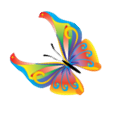 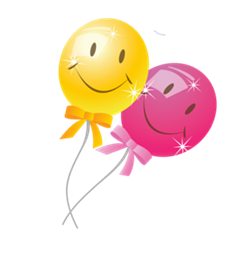 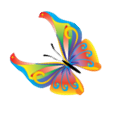 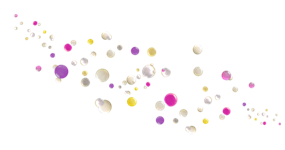 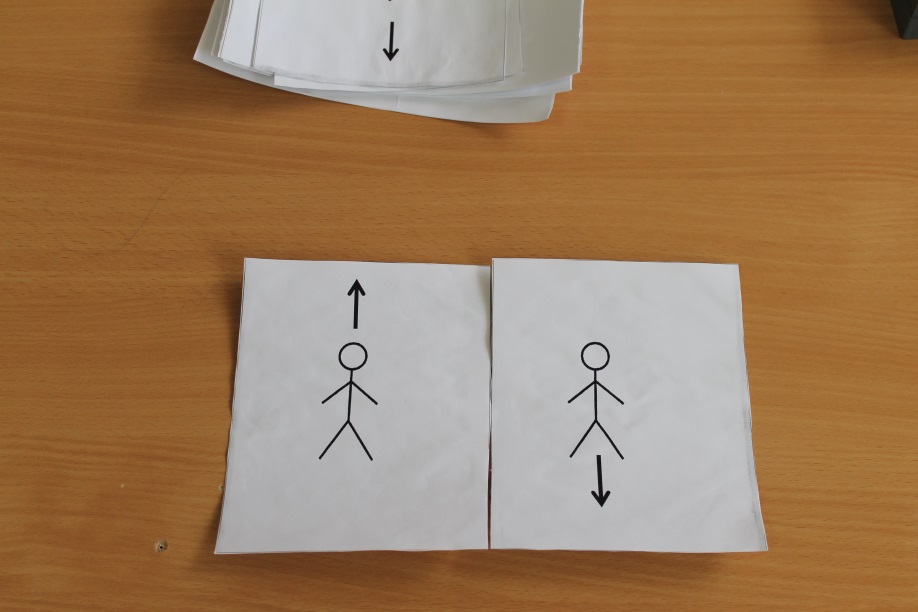 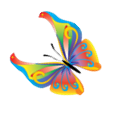 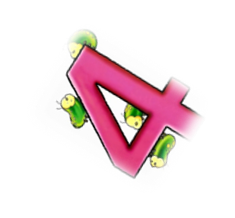 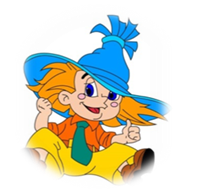 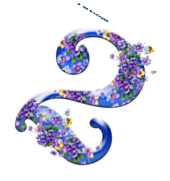 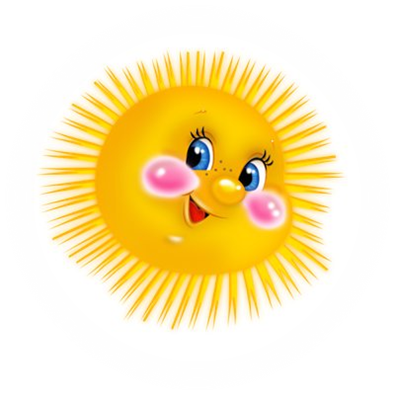 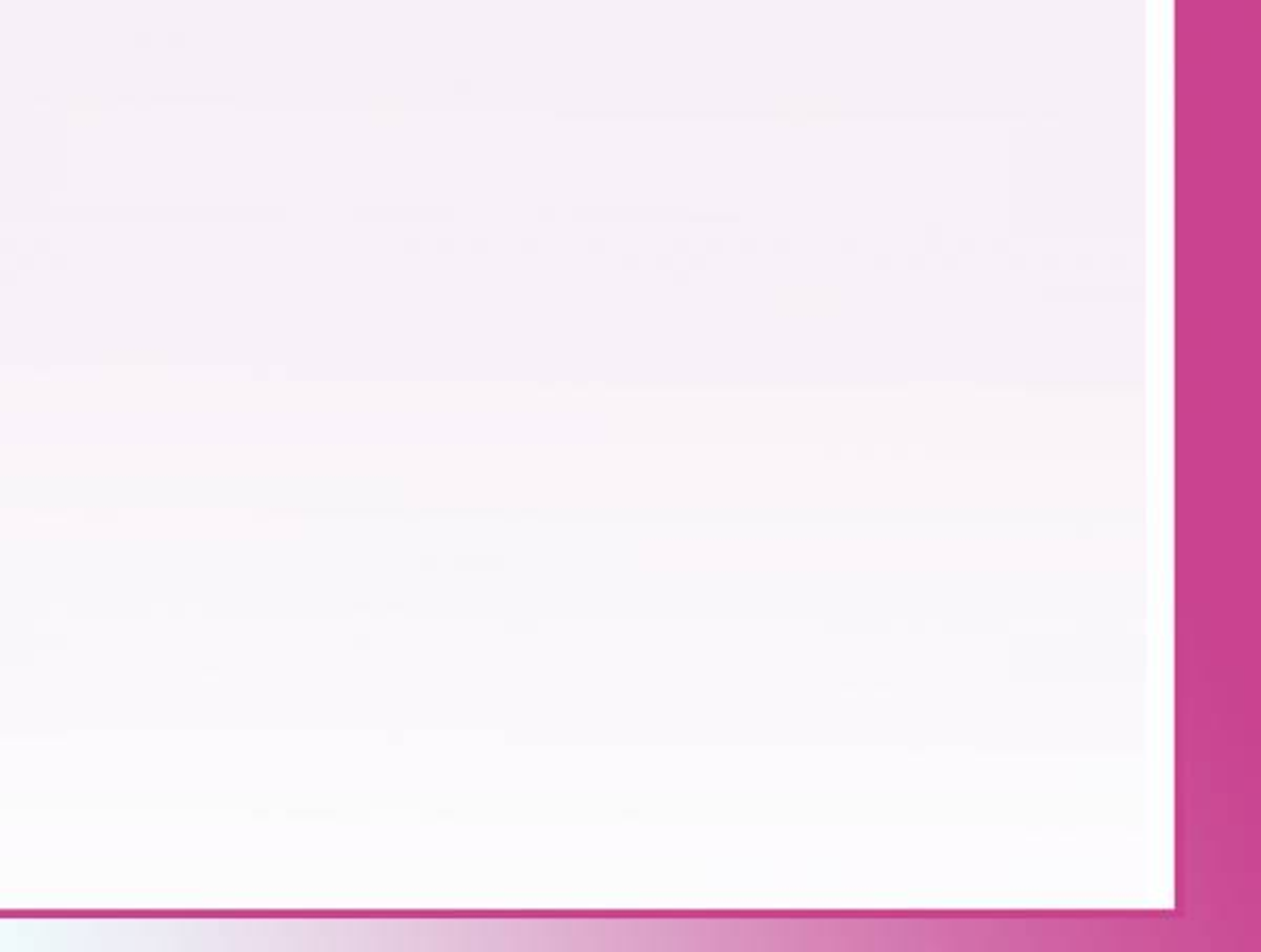 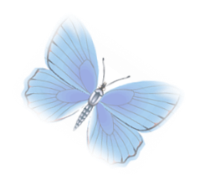 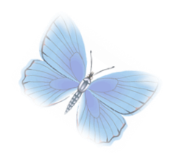 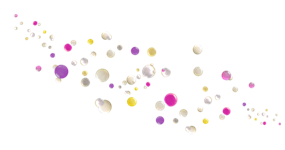 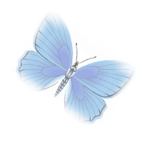 Спасибо за внимание!
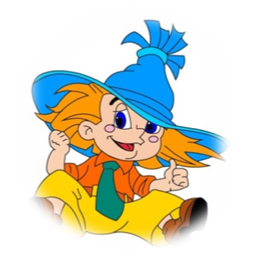 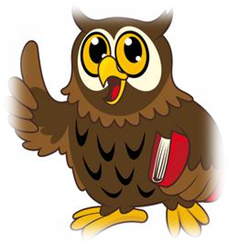 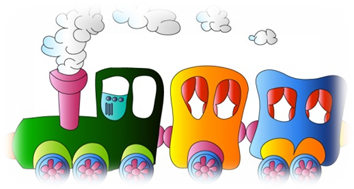 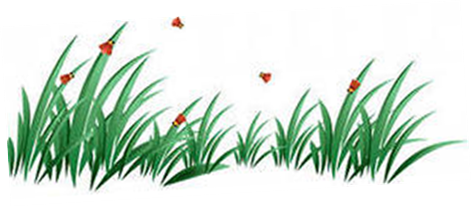 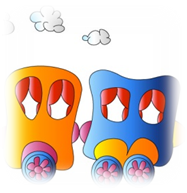 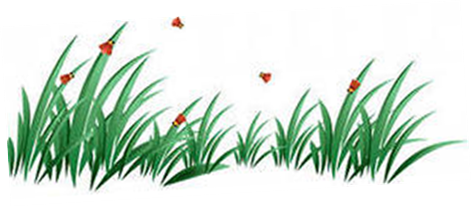